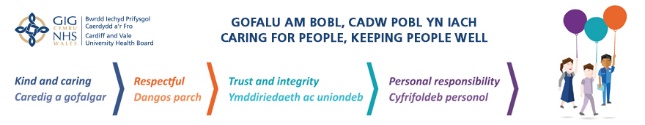 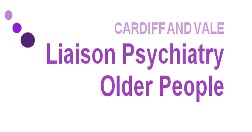 ‘Bite size teaching’ to improve dementia care on general wards
Liaison Psychiatry for Older people team ( LPOP)& Geriatric Medicine team
Presenter: Dr Radhika Oruganti , Consultant Psychiatrist 
				& 
      		  Dr Fernandez, Consultant Geriatrician
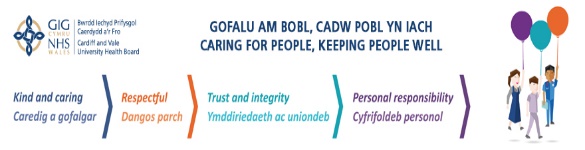 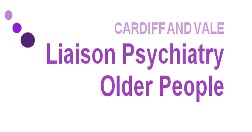 Who was in our team?
Joint venture by Geriatricians and Liaison Psychiatry for Older people’s (LPOP) team

LPOP team: Dr Radhika Oruganti , Dr Rugi Saeed, Stephanie James, Alana Fowler, Lana Garlick, Emma Murdoch, Jade, Katie, Emma Roberts 

Geriatrics team: Dr Fernandez, Dr O’Mahony & East 8 Staff
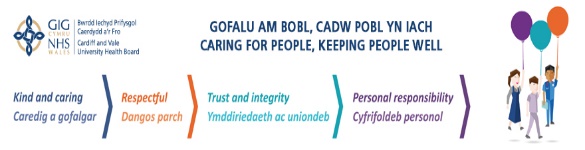 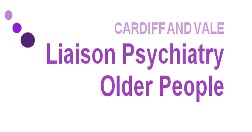 How we identified our problem
A short survey revealed that general medical staff feel they do not have enough training to manage dementia patients when they present with challenging behaviours

General ward staff were offered a list of topics - 6 topics chosen by ward staff 
Behaviour charts – Right way of completing them
Care Plans – What should a care plan look like  & Read About Me
Wandering behaviour management strategies
Communication approaches ( meds compliance, engagement with therapies, redirection and management of unmet needs)
Natural waking
Identifying carers’ stress

LPOP presenters /trainers allocated
Training offered in bite size 15min back to back sessions (30min for communication approaches )
The time in between the sessions used for the taught interventions to be put into practice
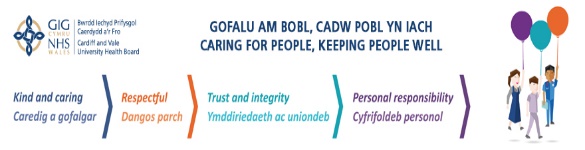 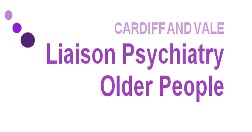 List of topics given to ward staff
Barbara’s Story 
Behaviour charts – Right way of completing them
Care Plans – What should a care plan look like  & Read About Me
Mental Health Act and DoLS 
Validation Therapy 
How to manage resistance to personal care
Oral intake
Wandering behaviour management strategies
Communication approaches ( meds compliance, engagement with therapies, redirection and management of unmet needs)
Natural waking
Purposeful activities
Pharmacological management of challenging behaviours
Identifying carers’ stress
LPOP RAID role and the mental health conditions that we can help with
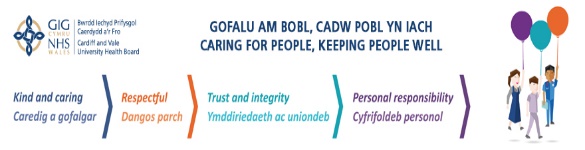 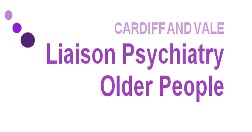 What change ideas did we apply?
Enhance staff training in
identification of triggers and approaches to manage challenging behaviours
Improve completion of care plans
Accurate completion of behaviour charts as an aid to identify triggers and approaches that help the patient

Engagement of senior ward staff- Consultants and Ward managers
Ward staff keen to learn
LPOP took training  to their door step
Trainings sessions offered in bitesize 
Training topics chosen by ward staff
LPOP - team work and flexibility
LPOP HCSW presence on East 8 during these sessions
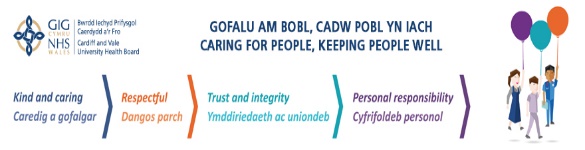 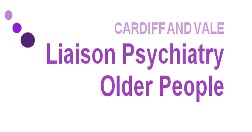 How we measured our change
LPOP met with Geriatrics team to discuss the training goals prior to the start of the programme

Pre and post training feedback for each teaching session was collected

Scrutiny of Case notes  for completed care plans, behaviour charts and ‘Read about me’ document – Pre and post training programme

Post programme meeting to seek  feedback about the training as well as the notable changes in patient care on the ward.
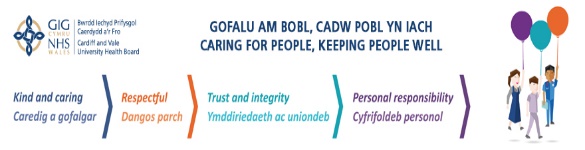 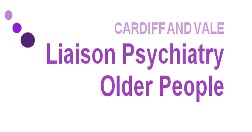 Results- Staff feedback Pre and post training programme
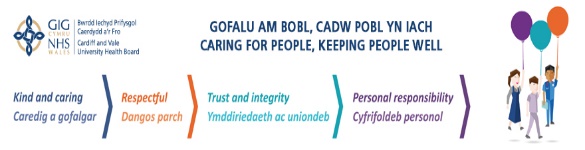 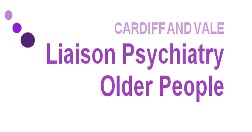 Individual teaching session feedback
Care plans
Carer stress
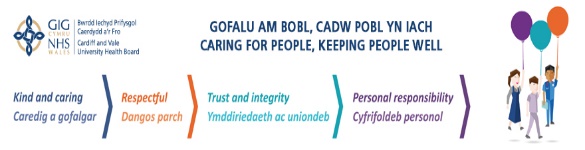 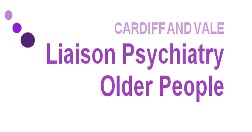 Completing Behaviour charts
Wandering behaviours
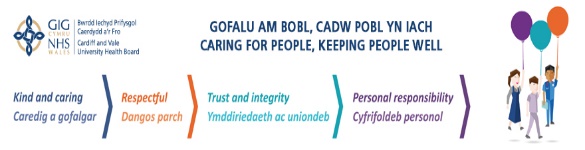 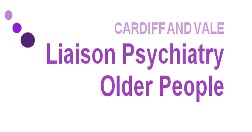 Communication Approaches
Natural waking
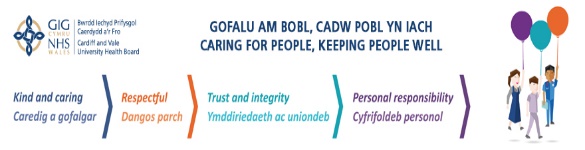 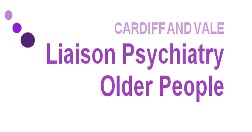 Best outcomes
Shift in culture

Improved staff confidence and morale

Staff spending more time with patients

Increased awareness and better management of patients with challenging behaviours
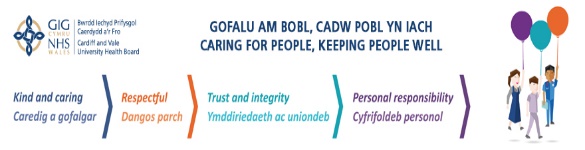 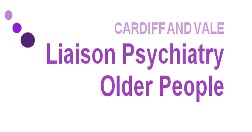 Where are we now and what are our future plans?
Implementing training sessions regularly

Implement similar projects on other wards

Modelling approaches 

Signpost staff to available training resources
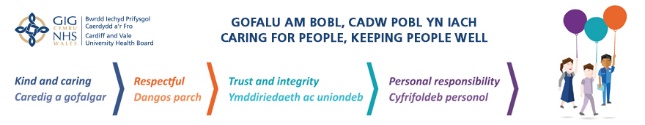 Any Questions
Thank you
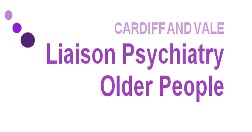